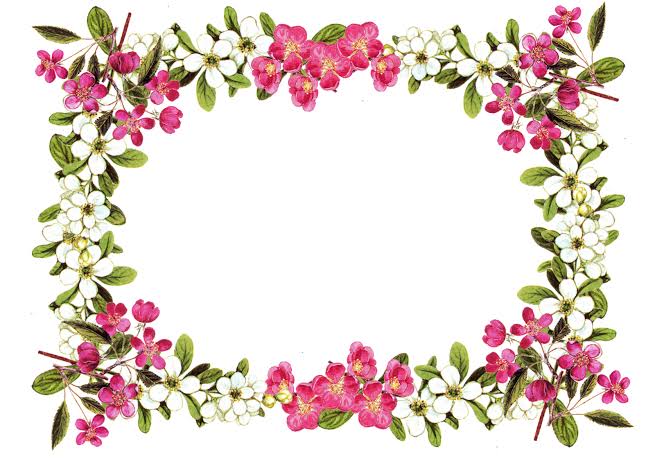 Welcome
Presented By
BIBI FATEMA
Assistant Teacher
Noapara High School, 
Raozan, Chattogram.
Class Seven 
English For Today  
Unit – 9
Lesson – 4
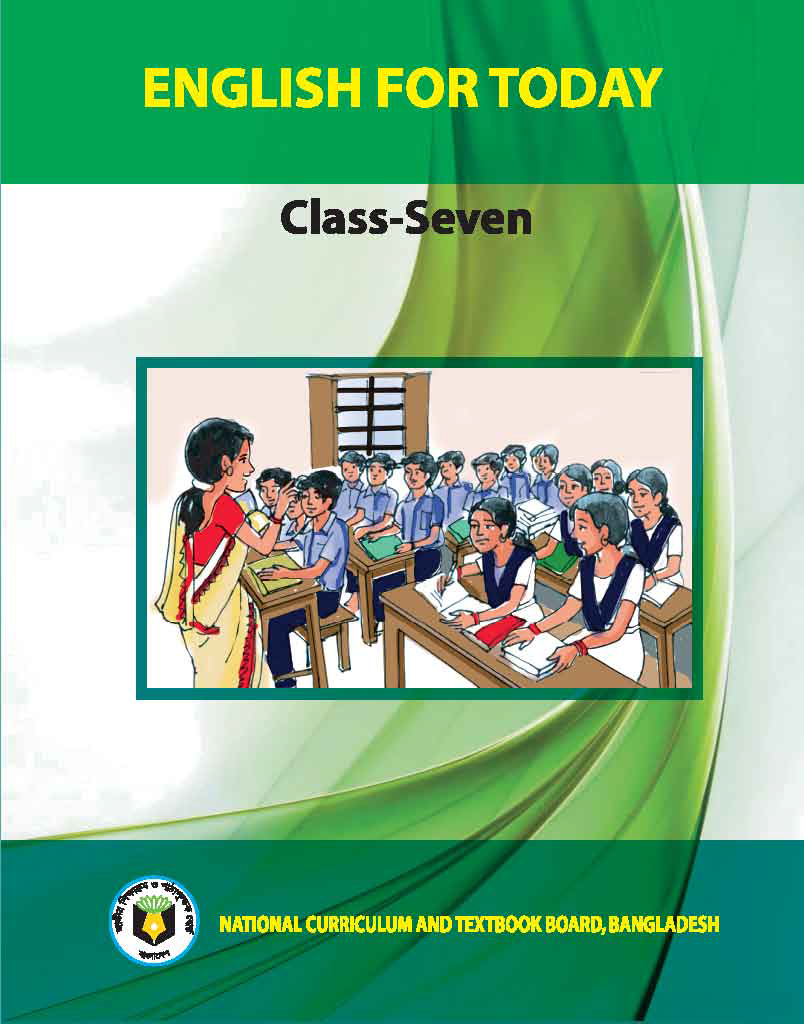 Unit – 9
Lesson – 4
What happens next?
Learning  outcomes
After completing the lesson students will be able to -

 ask and answer questions   
 talk about climate and environment 
 write answers to questions
What happens next?
Word
Meaning
Synonym/Meaning
Melt  				– 	গলে যাওয়া 			dissolve 
Overflow  		– 	প্লাবিত করা 			flood 
Huge  				– 	অনেক 					vast 
Happen 			–  	ঘটা  					occur 	
Extreme 			–  	তীব্র  					severe 
Hungry 			–  	ক্ষুধার্ত 					starving  
Violent  			– 	বৈরী  					aggressive 
Storm   			– 	ঝড় 					tempest 
Desert 			– 	মরুভূমি  				sandy region  	
Erosion 			– 	ভাঙ্গন  				landslides 
Territory 			–	এলাকা/ভূখন্ড   		land area
What happens next?
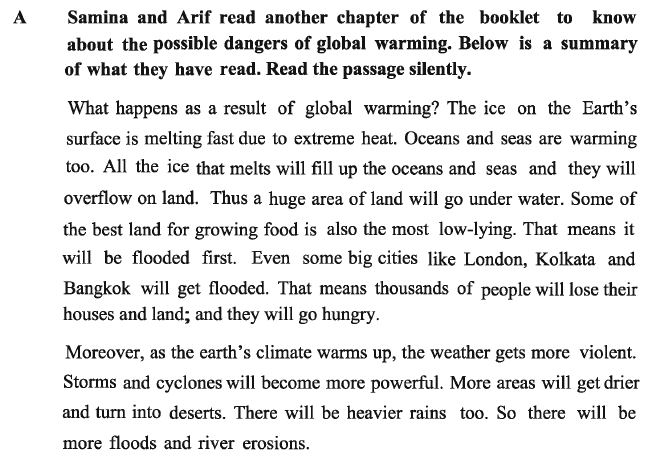 What happens next?
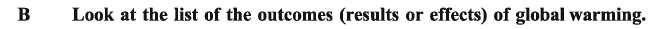 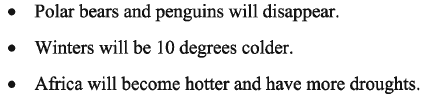 What happens next?
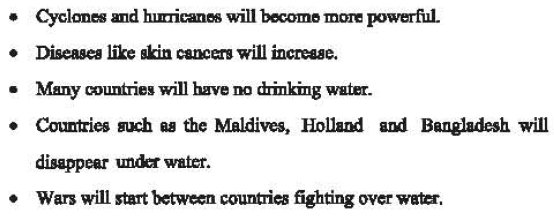 What happens next?
Evaluation
1. What will happen as a result of global 	warming? 
2. Which land will be flooded first? 
3. Why does the weather get more violent? 
4. Why is the ice on the Earth’s surface melting 	first?
What happens next?
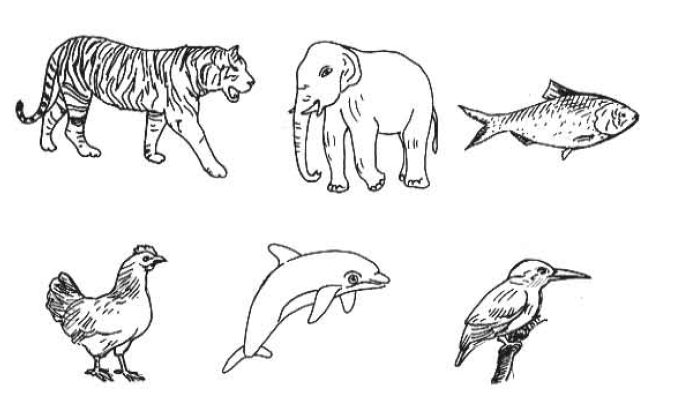 What happens next?
Home work
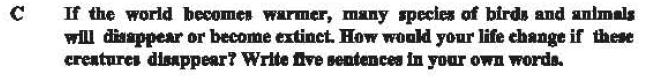 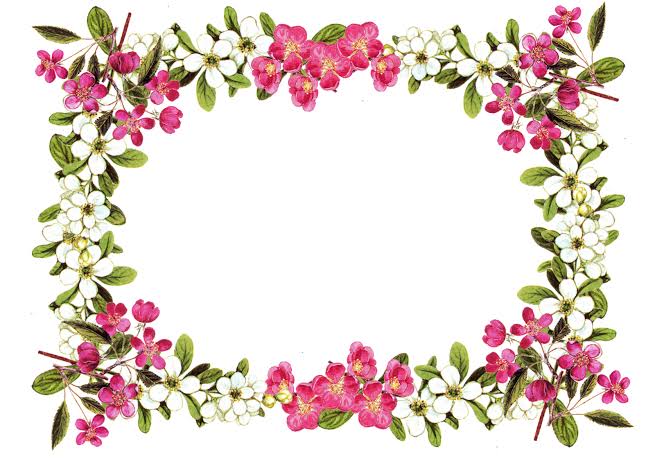 Thank you